A projektvezetés alapjai: 
kezdjünk egy projektet!
Módszertan
A modul áttekintésével a hallgatók megismerkedhetnek a projekt alapfogalmaival. Képessé válnak arra, hogy alapvető különbséget tegyenek a projektek és a hagyományos (rendszeres) tevékenységek között. A projekt értelmezéséhez segítségül hívjuk az alapfogalmakat és tisztázzuk a projektek sajátosságait, jellemzőit. 

A modul áttekintésével a hallgatók láthatják, hogy milyen szervezési teendőik adódhatnak egy projekt előkészítése kapcsán.
Mi a projekt?
Alapvetően egy probléma szervezett megoldása.

Egy feladat szervezett és rendezett lebonyolítása.

Egy folyamat, aminek keretei vannak. 

Egy folyamat, amelynek mindig van eredménye. 

Megoldás, ami segít a mindennapokban.
MI JUT ESZÜNKBA A PROJEKTRŐL?
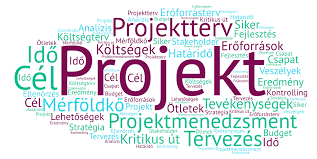 A projektek szerepe a vállalkozásoknál: 
	1. új típusú feladatok 
	2. minden projekt egyedi 

Minden projektet egyedileg kell kezelni! 
Minden projektnek saját anyagi-, emberi- és időszükséglete van. 
A projektekhez előre meghatározott feltételek és erőforrások szükségesek.
Magyarázat az előző diához
A projektek azért tekinthetők sajátosnak, mert sohasem végezhetők el ugyanúgy. Minden projekt teljesen egyedi, egyik sem hasonlít a másikhoz. 

Ugyanakkor vannak olyan tevékenységek, amelyek ismétlődnek, nem egyediek, hanem szokássá válnak valahol. Ilyen például a könyvelés egy cégnél, mert az mindig ugyanazt csinálja és ugyanazt az eredményt adja. Egy projekt azonban nem ilyen.
Mi a projekt?
Egyedi, egyszeri, megismételhetetlen folyamat
Pontos céllal és elvárt eredménnyel rendelkezik 
Meghatározott anyagi és emberi erőforrás szükséglete van 
Költségvetéssel rendelkezik 
Határidővel rendelkezik
Mi a projektmenedzsment? 

erőforrások szervezésével 
irányításával foglalkozó szakterület 
célja az erőforrások felhasználásával egy adott idő-és költségkereten belül a projektcélok sikeres teljesítése 
egyedi termék/szolgáltatás létrehozása
Célja: 
a projektsiker elérése 
projekteredmény előállítása
javuljon a hatékonyságunk

Azért van projektmenedzsmentünk, hogy projektsikert érhessünk el!
A projektsiker 3 legfontosabb eleme: 
	1. Idő
	2. Eredmény (minőség)
	3. Költség 

Ez azt jelenti, hogy a feladatot időre, meghatározott költségeken belül és elvárt minőségben kell teljesíteni. Ez a siker alapja.
A projektsiker nem magától jön. Azért meg kell dolgoznunk és biztosítani kell, hogy ne csússzunk ki se az időből, se a költségekből és elvárt minőségben hozzuk létre az új dolgot! Ennek azonban feltételei vannak: 

Projektsikert meghatározó kritériumok: 
	1. Egyetértés, hogy hogyan dolgozunk.
	2. Olyan terv, amely segít értékelni az eredményeinket.
	3. Mindig kommunikálni kell.
	4. Mindenkinek tudnia kell, mit kell csinálnia.
	5. A vezetésnek támogatnia kell bennünket.
A projektet azonban sokszor túlbonyolítjuk! Az okai: 

Túlzott lelkesedés
Pánik, ha valami nem úgy alakul, ahogy szeretnénk
Túlzott elvárások, illúziók 
Nem egyenlő bánásmód a munkatársakkal 
Egyenlőtlenül jutalmazunk 
Mindenkit hibásnak tartunk, ha valami nem sikerül a projektben.

A projekt nemcsak sikerrel, de kudarccal is záródhat, vagy egyszerűen csak megvalósul, de nem tartva a költségeket vagy a határidőt. Utóbbi esetben csak megvalósult projektről beszélhetünk.
kik lehetnek felelősek a projekt megvalósításáért? 

a projektmendzser
projektteam 
projektmenedzsment 
szponzor 
megrendelő
Mi a projektmenedzser feladata: 

összhangban kell tartania a csoportot a projekt folyamatában 
dolgozhat a projektterven
azonosíthatja a projektben résztvevőket
nyomon követi a költségvetést
dönthet vitákban 
az összes feladatot egyensúlyban tartja
Jó projektmenedzser ismérvei: 

vezetői képesség 
csapatépítő
általános menedzsment képességek
szakmai tudás
kapcsolatteremtő képesség
kommunikációs ér tárgyaló képesség 
konfliktus kezelése 
problémák hatékony megoldása
Projektteam: 
lehet egy csoport, vagy személy, aki idejével és képességeivel és erőforrásaival hozzájárul a projekt sikeréhez.
A projektcsapatban olyan szereplők találhatók, akik képességükkel és rendelkezésre állásukkal segíteni tudják a projektcél megvalósítását! 
Az ő munkájukon dől el, hogy mennyire sikerül magunkat tartani az eredeti tervekhez.
A projektre szabályokat kell alkotni! 

A projekt alapszabálya nem más, mint azon dokumentációk összege, amelyek rögzítenek bizonyos feltételeket a sikeres projektmunka érdekében.

Nem cél a túlbonyolítás, sem a túl sok szabály. 

A szabály azért kell, hogy rendezetté tegye a viszonyokat és mindenki tudja, miért és hogyan dolgozik a projektben.
Példa az eredmény különbözőségére
Költség és ütemterv 
   A projekt stakeholderei 
  A szolgálati út
  A változások kezelése
  Tevékenységfelelős mátrix
  Kommunikációs terv
Mit lehet tudni az alapszabályokról?
Az alapszabályok dokumentumai
A projektalapító okirat
Munkakimutatás 
    (Statements of Wok) [SOW]
A pontos cél
A projekt hatásköre 
Az elérendő eredmények
Ellenőrző kérdések
Mi a projekt?
Mitől lesz valami igazán projekt? 
Mit tekintünk projektmenedzmentnek? 
Mit értünk projektsiker alatt? 
Mondjon példát projektekre az eddigi tapasztalatai alapján! 
Mi kell ahhoz, hogy projektsikert érjünk el? 
Mi kell egy jó projektvezetőhöz? 
Miért fontos, hogy legyen szabályok a projektben?
Kik tartoznak a projektcsapatba? 
 Min dolgozik egy projektmenedzser?
visszajelzések
Kérdések és válaszok
Köszönöm a figyelmet!